Integration(Part – 1)
Shirin Sultana
Lecturer
Department of GED
Daffodil International University
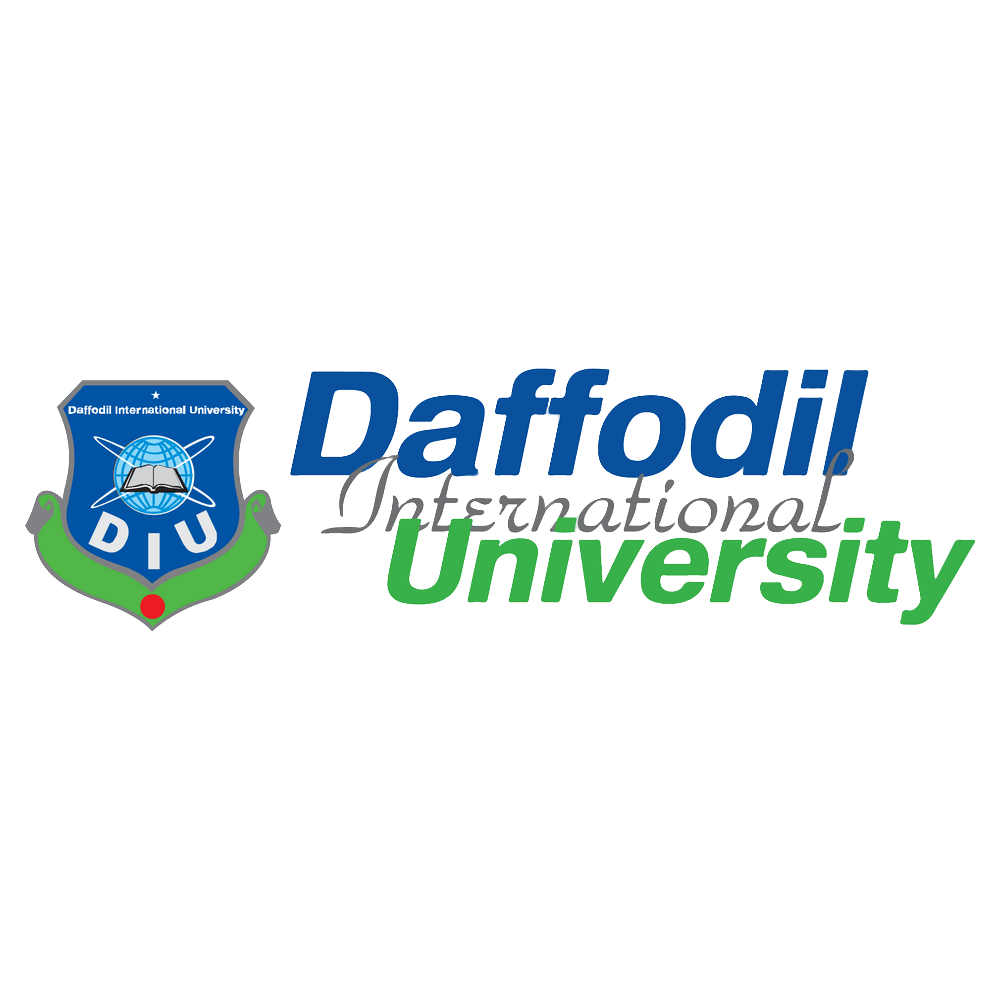 Concept of Integration
The reverse process of differentiation is defined as anti-differentiation or simply integration
Integral
Derivative
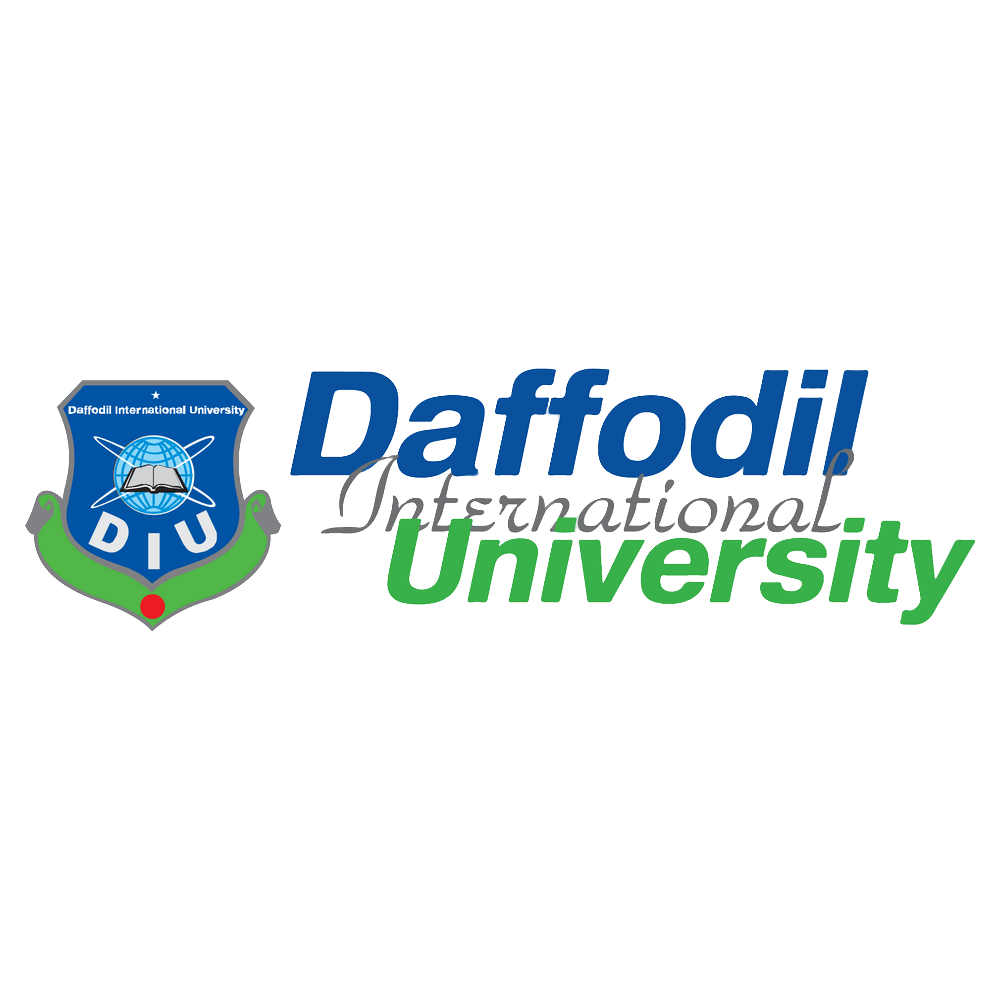 2
Concept of Integration (cont.…)
Integral Symbol
Constant of integration
Integrand
(function we want to integrate)
Integral
Why “+ C” ???
Derivative
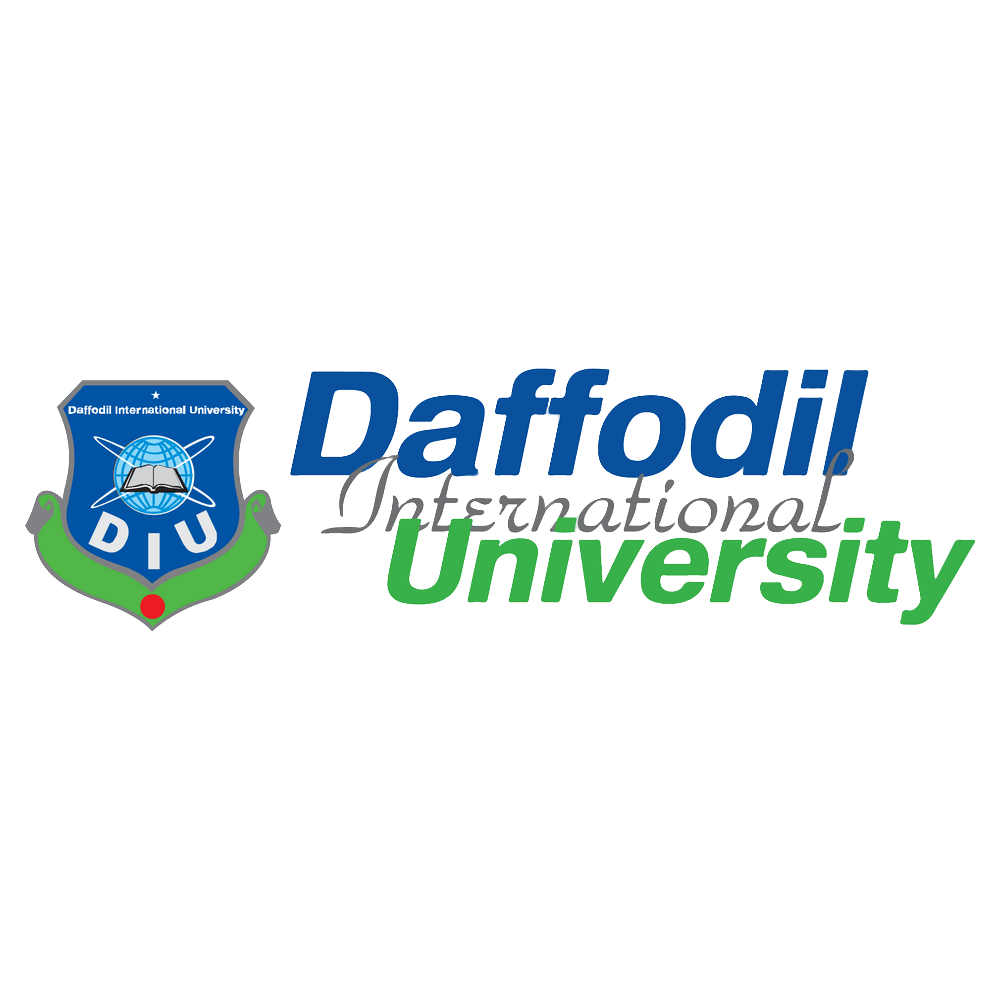 3
Integration Formulas
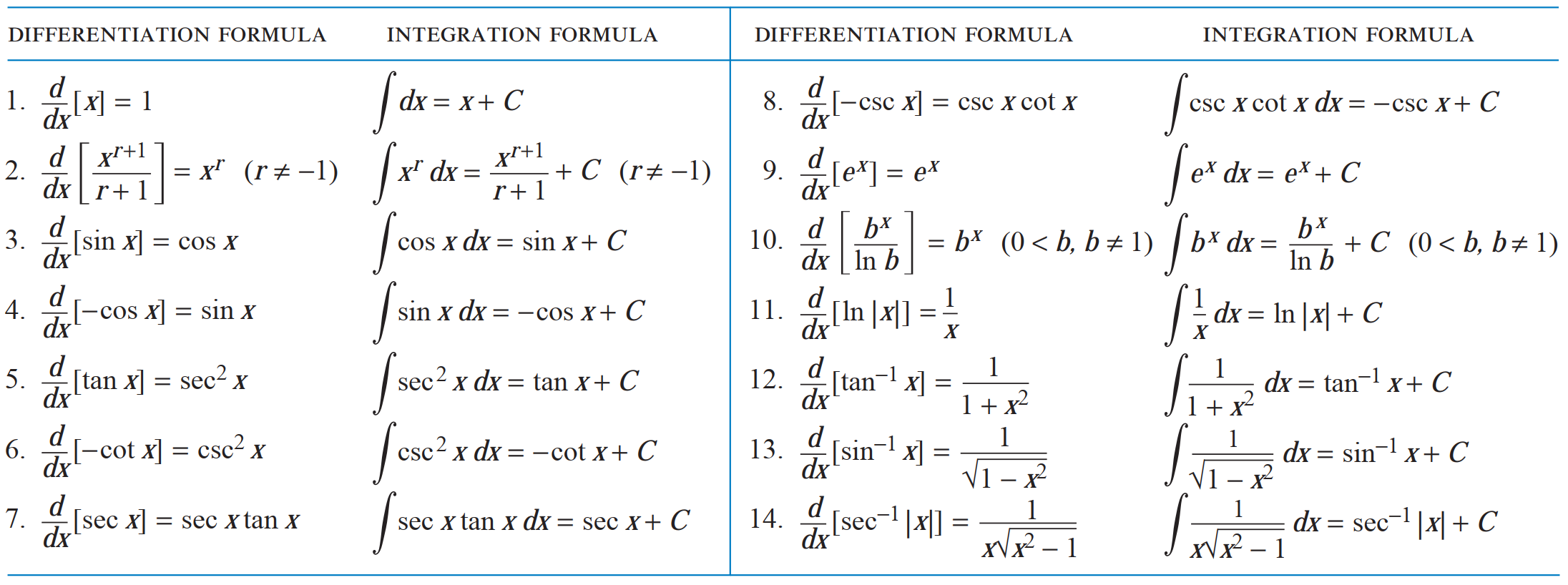 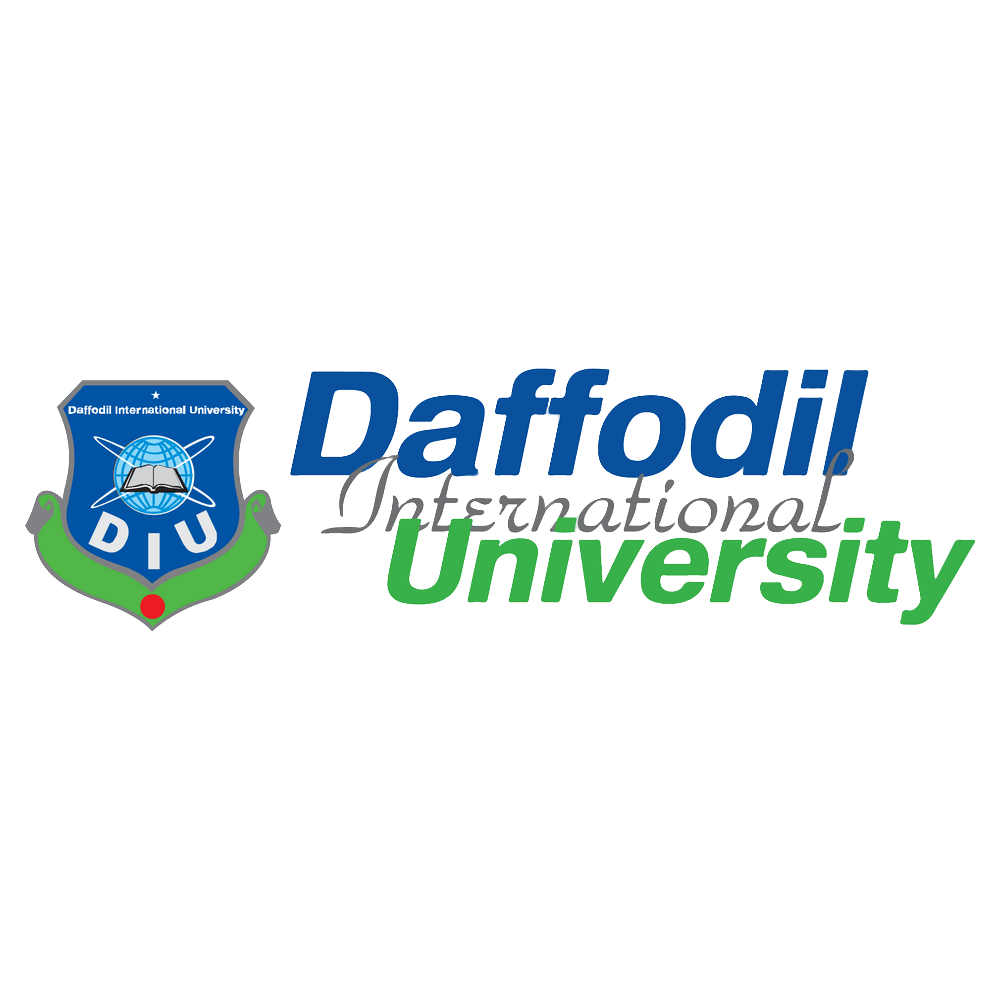 Source: Calculus, 10th Edition. Author: Howard Anton, Irl C. Bivens, Stephen Davis, page. 324.
4
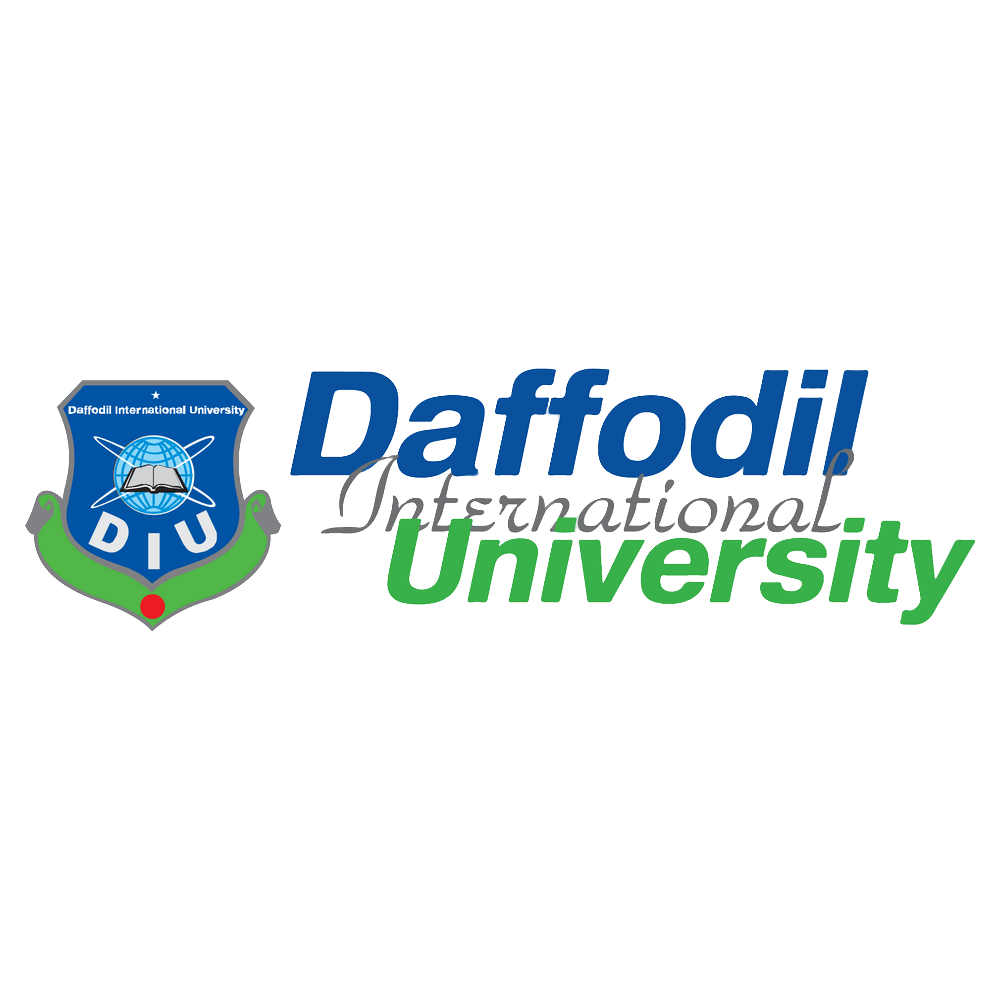 5
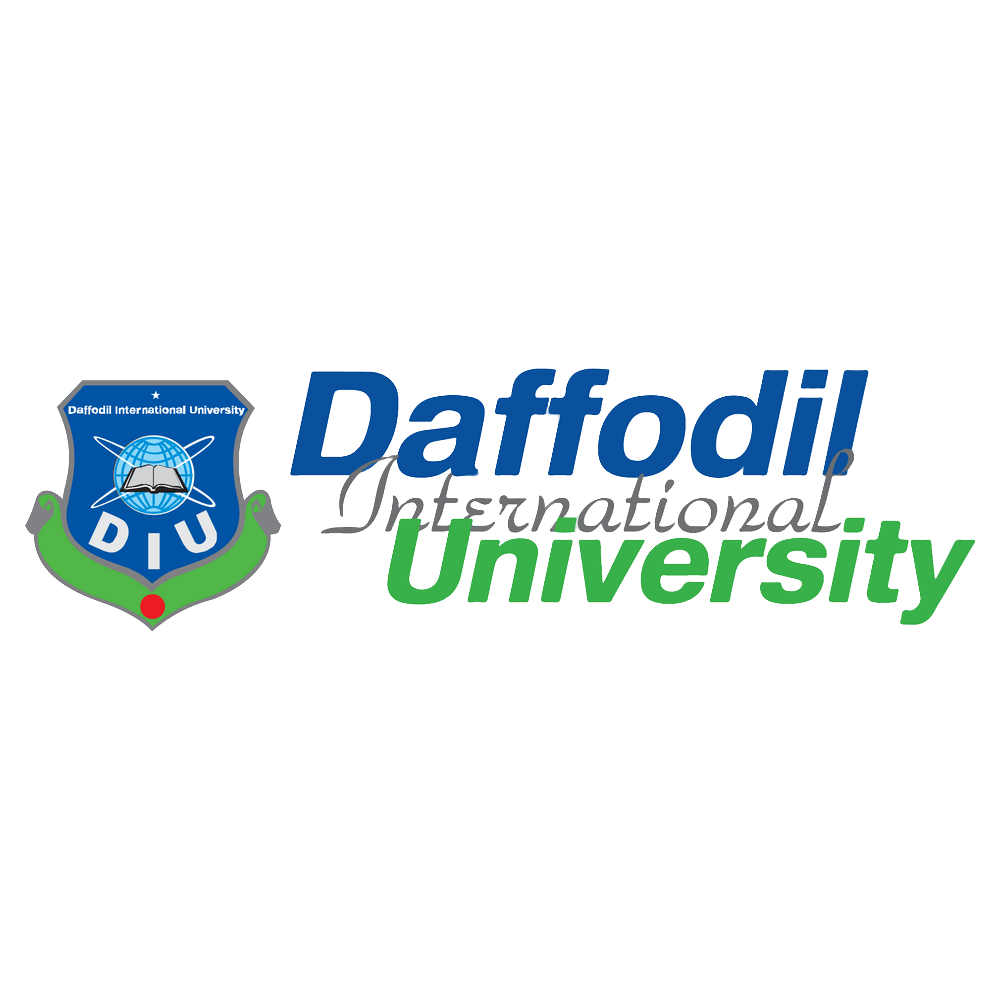 6
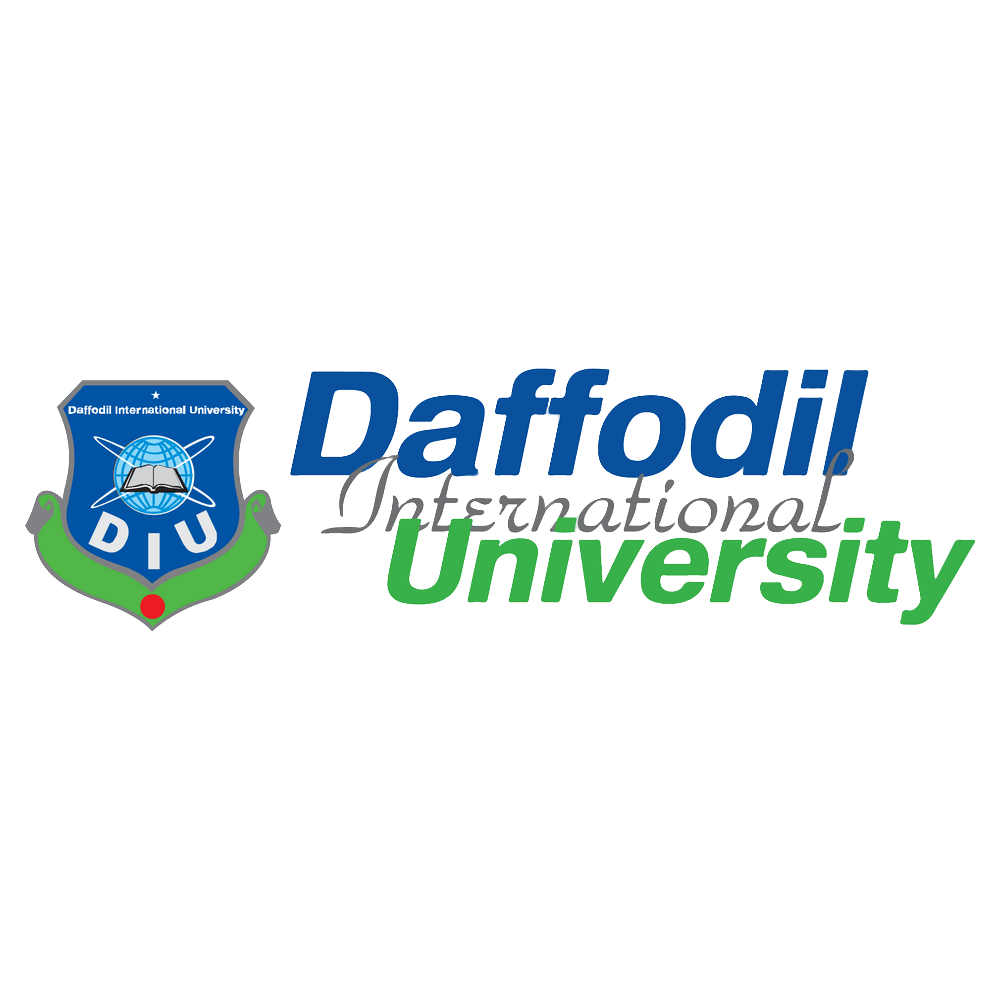 7
Proof
Suppose
So,
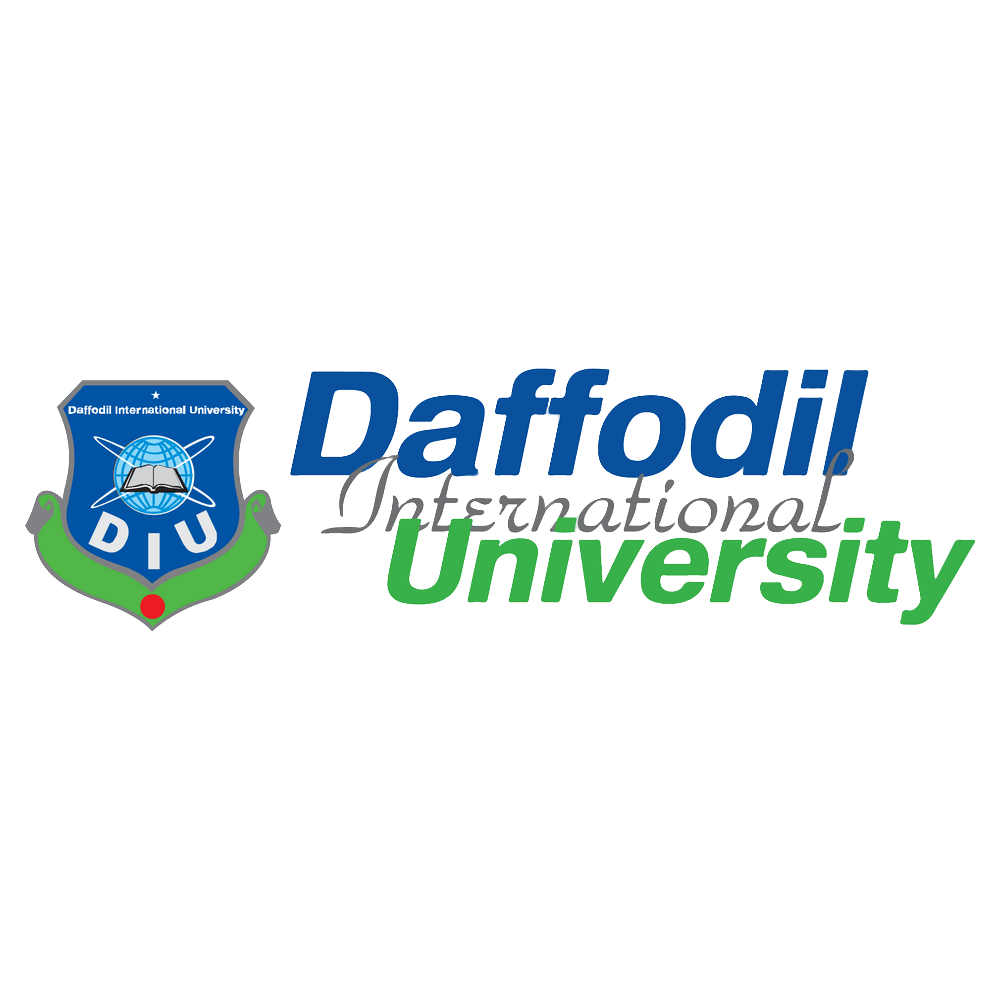 8
Proof
Now,
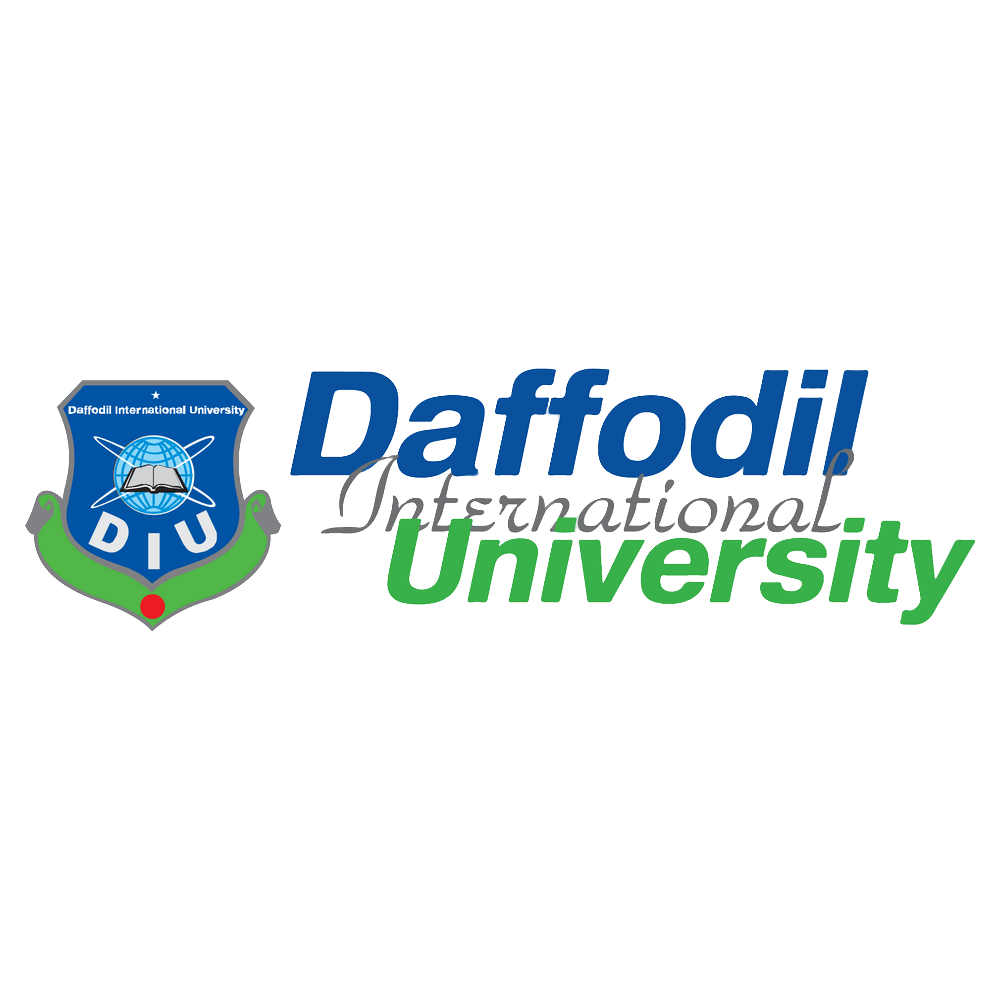 9
Proof
Now,
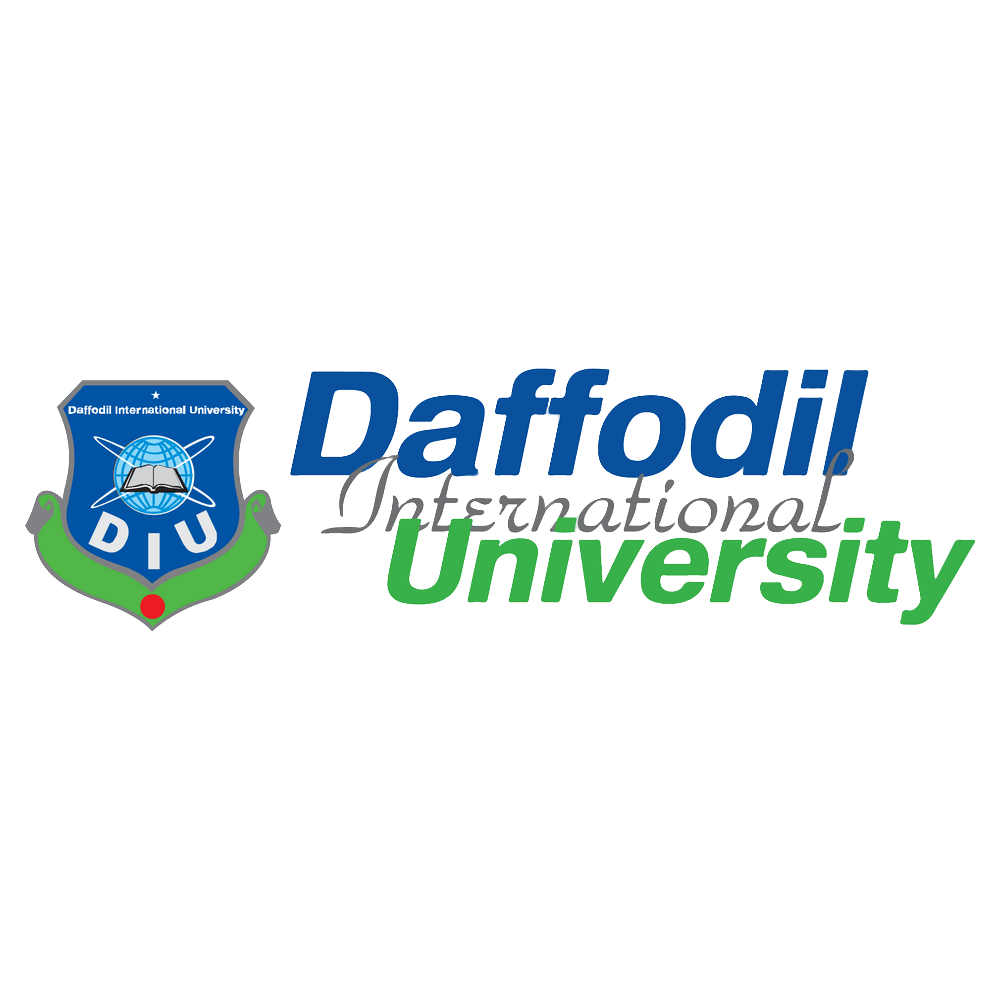 10